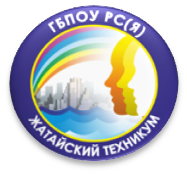 ГБПОУ РС(Я) «Жатайский техникум»Адаптация обучающихся -  первокурсников в техникуме
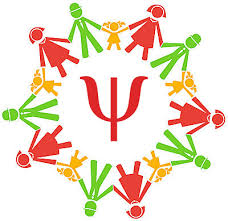 Цель: 
Создание условий для успешной адаптации первокурсникам
Задачи:
Исследование психологического состояния обучающихся в процессе адаптации
Создание благоприятных условий для развития личности обучающегося, свободного и полного раскрытия его способностей в условиях учебного процесса и дополнительного пространства для самореализации во внеурочное время
На основе сделанных выводов предложить рекомендации преподавателям и родителям
Адаптация – это процесс изменения характера связей, отношений обучающихся к содержанию и организации учебного процесса.
Проблема адаптации студента — происходят изменения социальной ситуации в жизни вчерашнего выпускника школы, он сталкивается с профессиональным обучением, иногда для этого меняет место жительства, которое приводит к отрыву от семьи, близких, смене привычного обихода и приспособлению к новым условиям быта. Смена статуса ученика на студента и приобретение свободы, оборачивается определенными обязанностями. Становится очевидным, что далеко не каждый подросток, попадая в те или иные условия, способен быстро и успешно адаптироваться.
Процесс адаптации первокурсников идет ступенчато:
1. Профессиональная адаптация:
- Приспособление к новой системе обучения и приспособление к изменению учебного режима
2. Социально-психологическая адаптация:
- Приспособление к обучению в новом коллективе взаимоотношение в ней, выработка собственного стиля поведения
Главные трудности с которыми сталкиваются первокурсники
Изменение привычного ритма жизни (обучающиеся не привыкли к самоконтролю);
Недостаток времени на самоподготовку (неумение правильно распределять его, и засиживание в компьютере или на телефонах);
Разлука с родителями, родственниками;
Перегрузка учебной деятельности (изменение учебной нагрузки и замена уроков – парами);
Сложность восприятия  учебного материала;
Отсутствие навыков учебной деятельности;
Отсутствие культуры ведения дискуссии (частая причина – языковой барьер);
Неприспособленность к быту;
Рекомендации родителям
При недостатке или отсутствии адекватной поддержки ребенок испытывает разочарование и склонен к различным проступкам.
Психологическая поддержка – это процесс в котором взрослый сосредотачивается на позитивных сторонах и преимуществах ребенка с целью укрепления его самооценки; (который помогает ребенку поверить в себя и свои способности, избежать ошибок и поддержка ребенка при неудачах)
Поддерживать ребенка – значит верить в него, рассказать ребенку, что он может рассчитывать на вашу помощь во всех жизненных ситуациях. Ребенок нуждается в поддержке не только тогда, когда ему плохо, но и тогда, когда ему хорошо.
Для того чтобы поддержать ребенка, родители и педагоги сами должны испытывать уверенность, они не смогут оказывать поддержку ребенку до тех пор, пока не научатся принимать себя и не достигнут самоуважения и уверенности.
Завышенные требования родителей к ребенку сделают невозможным успех и вполне вероятным разочарование.
Чтобы поддержать первокурсника необходимо:
Опираться на сильные стороны первокурсников
Избегать подчеркивания промахов первокурсников
Показывать, что вы удовлетворены им
Уметь и хотеть демонстрировать любовь и уважение к нему
Внести юмор во взаимоотношение с ним
Знать обо всех попытках справиться с заданием
Уметь взаимодействовать
Проявлять веру и эмпатию к нему
Проводимые психолого-педагогические мероприятия проводятся поэтапно
Входная диагностика психологического статуса первокурсника
Выработка кураторам по взаимодействию с каждым обучающимся
Разработка индивидуальных и групповых программ сопровожждения для адекватного усвоения учебного материала и адаптации первокурсников в новой образовательной среде
СПАСИБО ЗА ВНИМАНИЕ
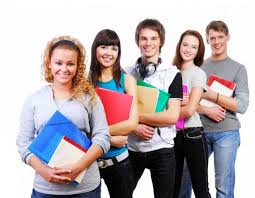